Муниципальное бюджетное общеобразовательное учреждение 
средняя общеобразовательная школа № 10
Европейский серый волк
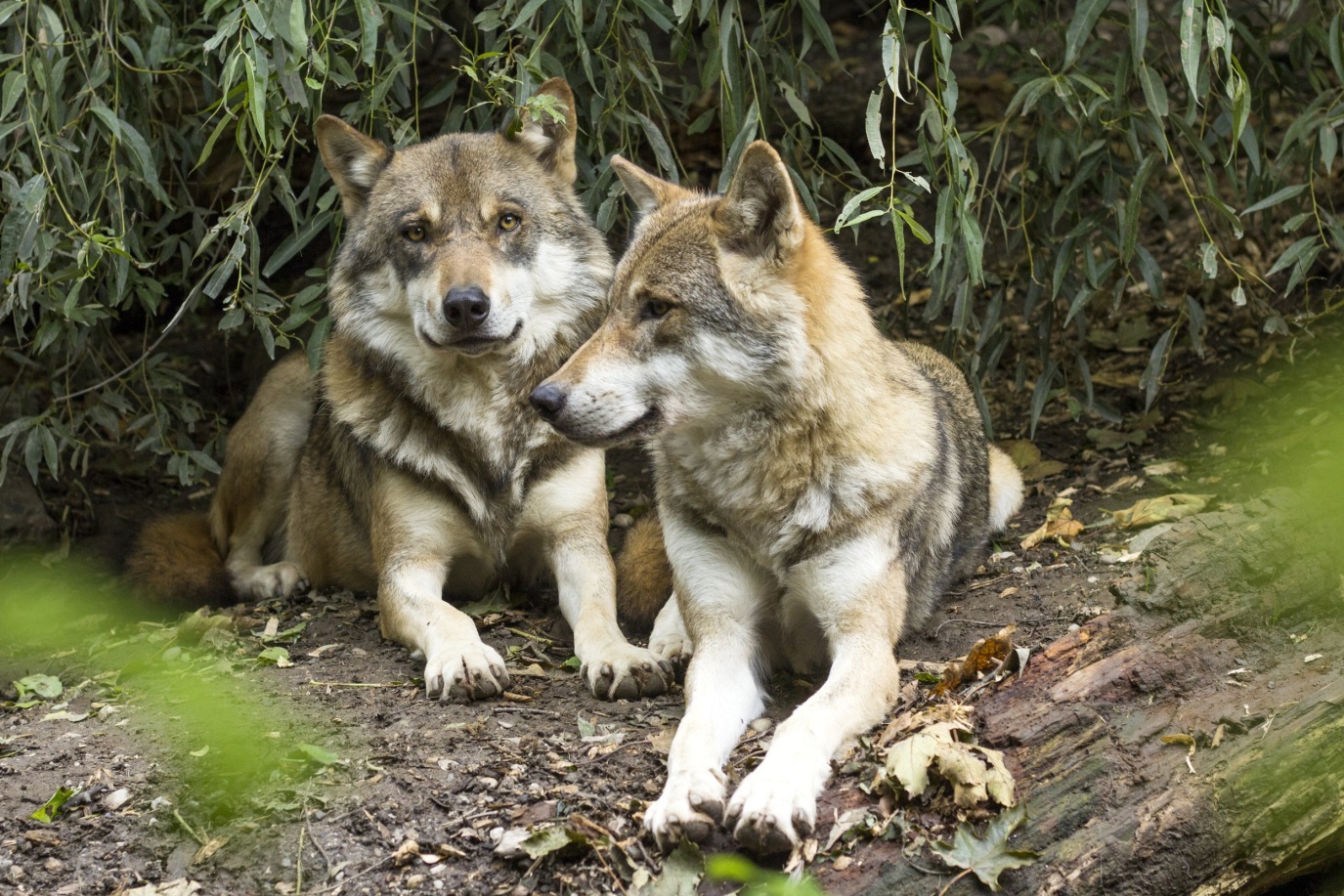 Учитель: Сингатулина М.И.
                  Манаенкова Т.В.
Богородский г.о., 2019 год
На все вопросы отвечаем по порядку!!!
1 слово.
Дробь, у которой числитель меньше знаменателя.
2. Ряд чисел  соединённых 
знаками действий.
3. Единица с шестью нулями.
4. Отрезок, соединяющий центр 
окружности и любую точку на ней.
5. Столетие.
6. Сумма длин всех сторон многоугольника.
7. Угол 90 градусов.
На все вопросы отвечаем по порядку!!!
2 слово.
8. Знаки, которые ставятся тогда,
 когда нужно изменить порядок 
действий.
9. Единица массы, равная 
1000 килограмм.
10. Геометрическая фигура.
Кроссворд
п  р   а    в    и   л   ь   н   а   я
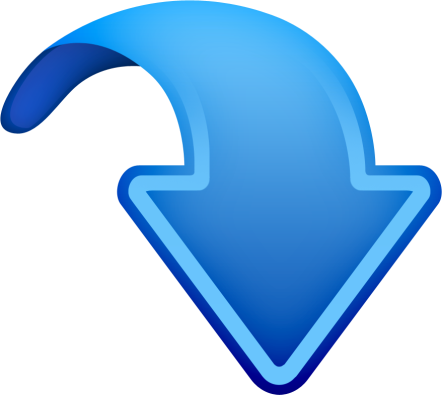 Кроссворд
п  р   а    в    и   л   ь   н   а   я
п   р   и  м   е   р
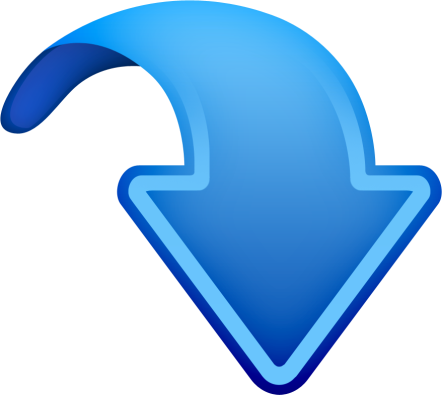 Кроссворд
п  р   а    в    и   л   ь   н   а   я
п   р   и  м   е   р
м  и   л   л    и   о  н
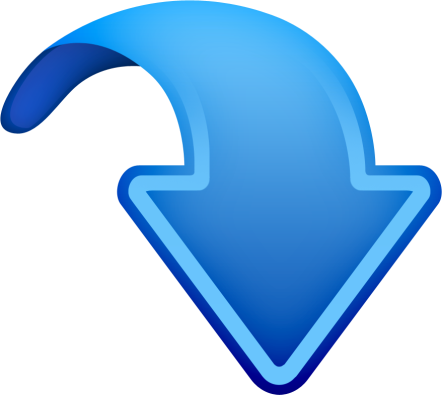 Кроссворд
п  р   а    в    и   л   ь   н   а   я
п   р   и  м   е   р
м  и   л   л    и   о  н
р  а   д   и   у    с
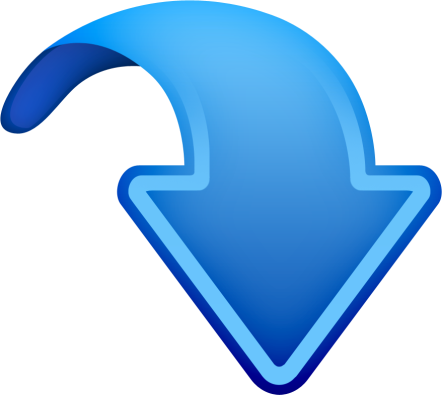 Кроссворд
п  р   а   в    и   л   ь   н   а   я
п   р   и  м  е   р
м  и   л   л    и   о  н
р  а   д   и   у    с
в   е   к
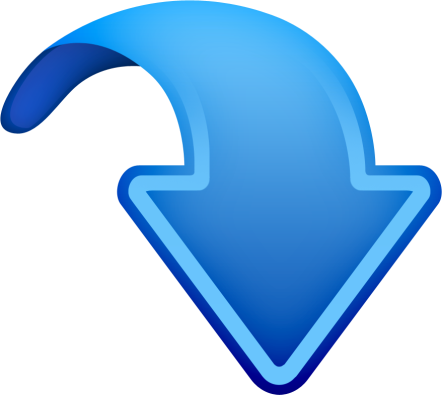 Кроссворд
п  р   а   в    и   л   ь   н   а   я
п   р   и  м  е   р
м  и   л   л    и   о  н
р  а   д   и   у    с
в   е   к
п  е    р  и   м   е   т   р
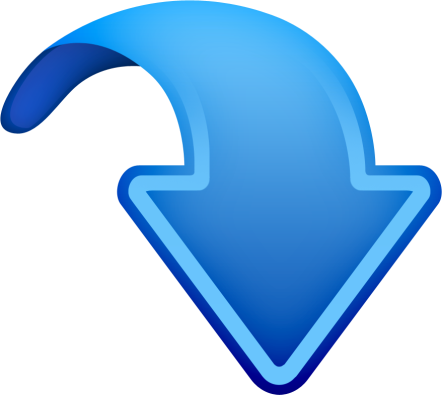 Кроссворд
п  р   а   в    и   л   ь   н   а   я
п   р   и  м  е   р
м  и   л   л    и   о  н
р  а   д   и   у    с
в   е   к
п  е    р  и   м   е   т   р
п   р   я   м  о   й
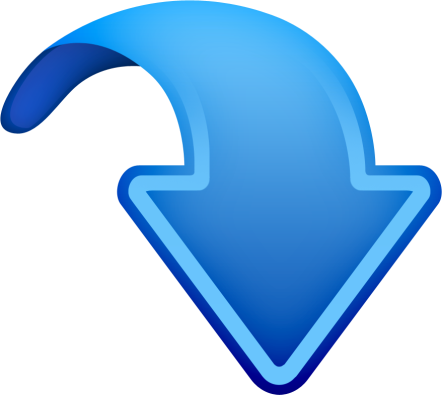 Кроссворд
п  р   а   в    и   л   ь   н   а   я
п   р   и  м  е   р
м  и   л   л    и   о  н
р  а   д   и   у    с
в   е   к
п  е    р  и   м   е   т   р
п   р   я   м  о   й
с  к    о  б   к   и
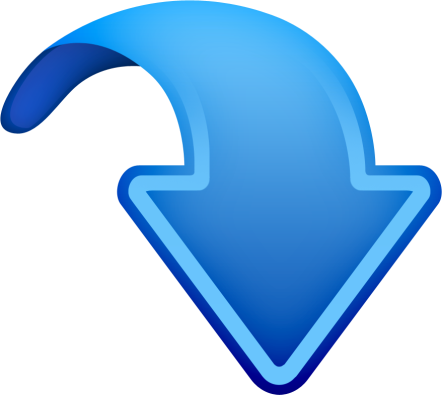 Кроссворд
п  р   а   в    и   л   ь   н   а   я
п   р   и  м  е   р
м  и   л   л    и   о  н
р  а   д   и   у    с
в   е   к
п  е    р  и   м   е   т   р
п   р   я   м  о   й
с  к    о  б   к   и
т   о   н   н   а
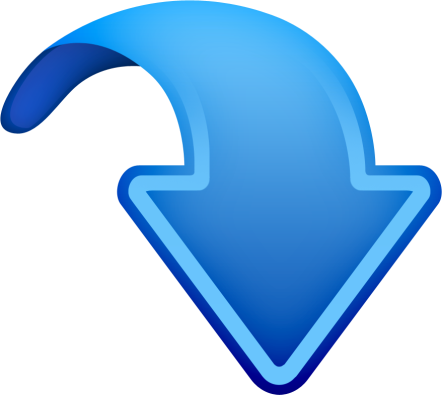 Кроссворд
п  р   а   в    и   л   ь   н   а   я
п   р   и  м  е   р
м  и   л   л    и   о  н
р  а   д   и   у    с
в   е   к
п  е    р  и   м   е   т   р
п   р   я   м  о   й
с  к    о  б   к   и
т   о   н   н   а
т   р   е   у   г    о   л   ь   н   и   к
Размеры взрослого серого волка
+8
: 5
12,5
20,5
12,5
20,5
4,1
·10
+43,5
- 4,5
+1,6
+7,5
·8
-
+
+
125
20
64
16
32,8
5,7
38,5
кг
105
80
см
см
длина
масса
высота
При рождении волчонок  весит 500 грамм, в течение   первых 4 месяцев жизни волчата очень быстро растут. За это время вес детёныша может увеличиться в 30 раз. Найдите вес 4 месячного волчонка в килограммах?
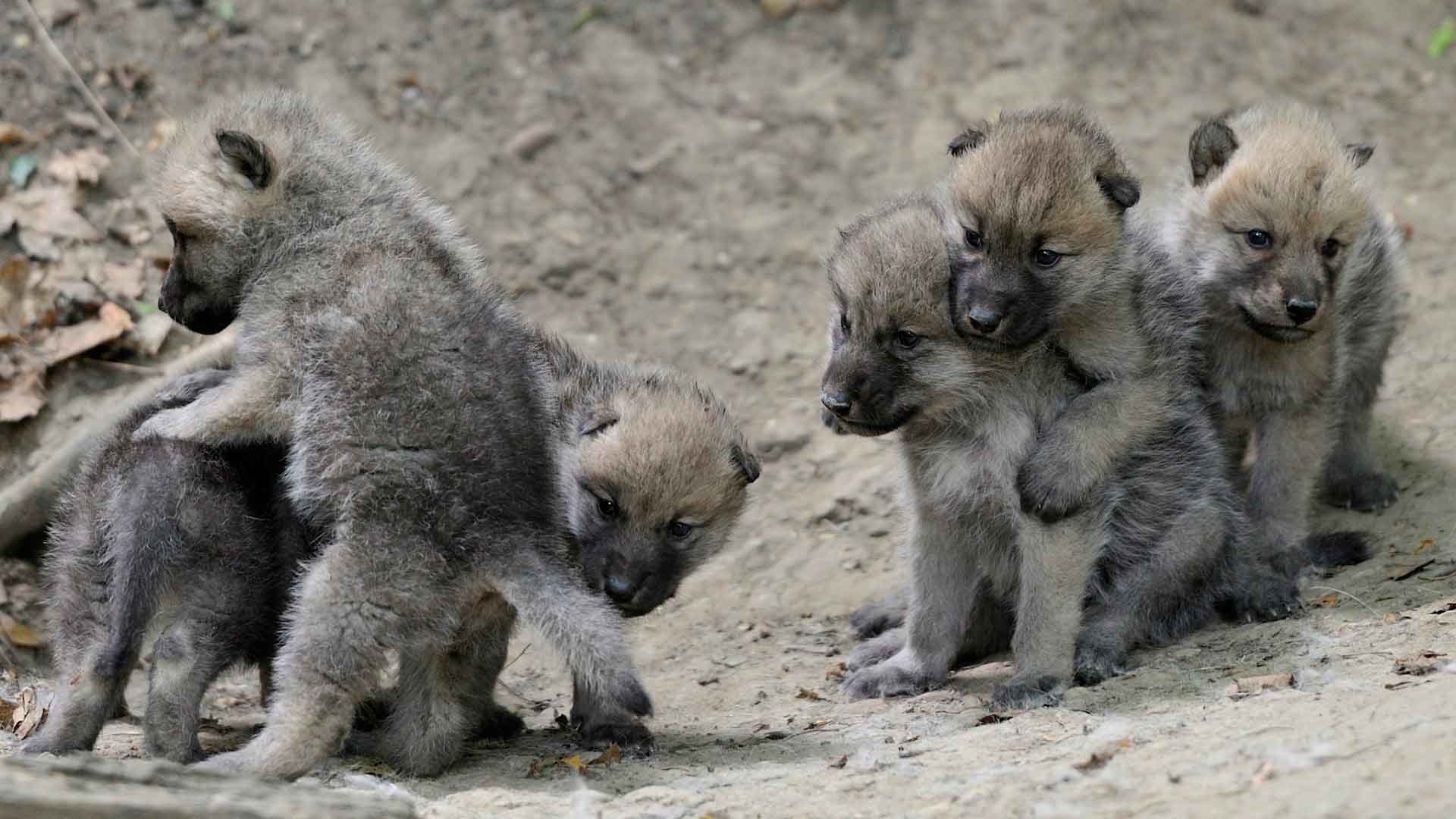 Во сколько раз вес рождённого волчонка (500 грамм) меньше веса взрослого волка (38,5 кг)?
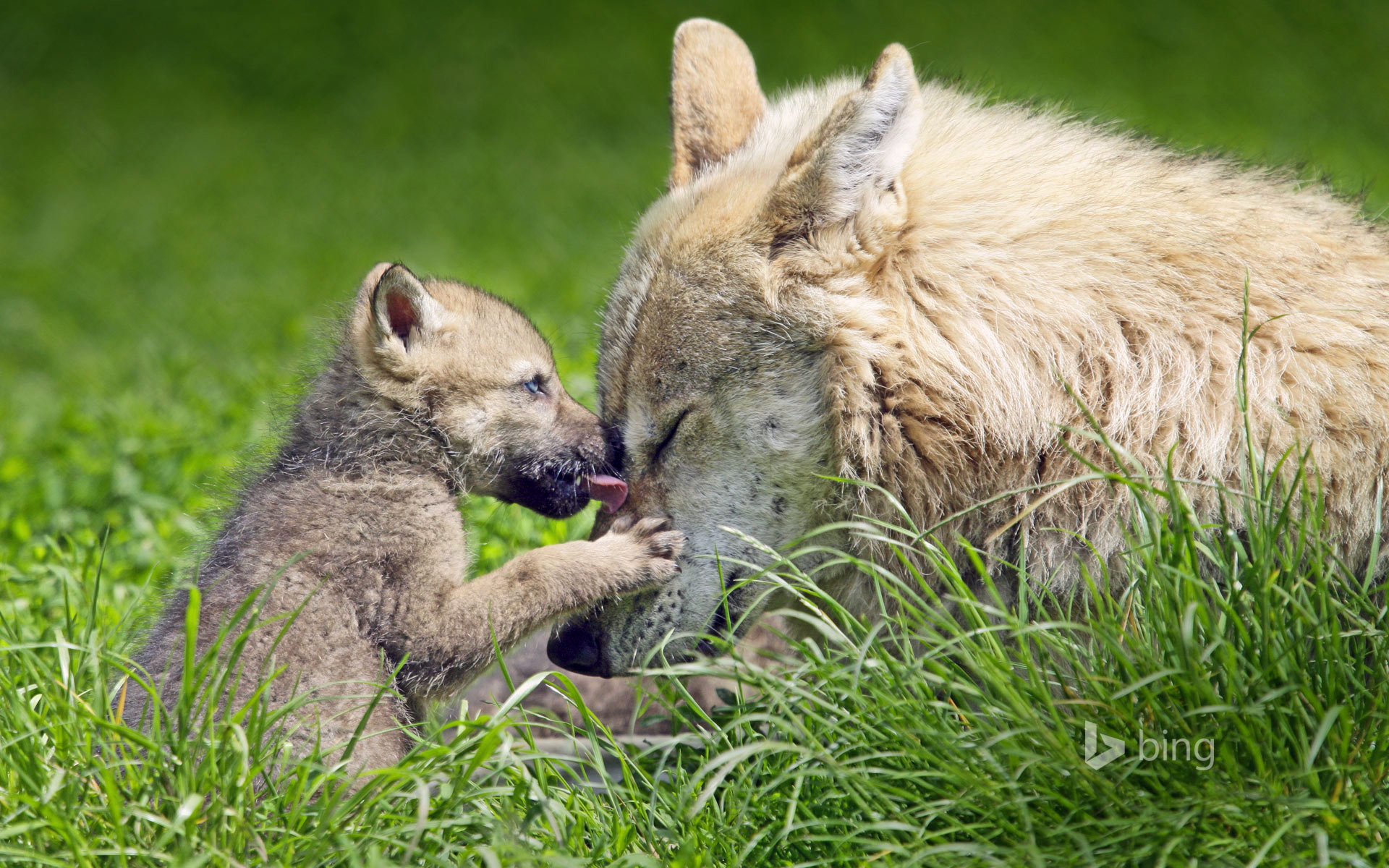 Во сколько раз вес 4 месячного волчонка (15 кг) меньше веса взрослого волка (38,5 кг)?
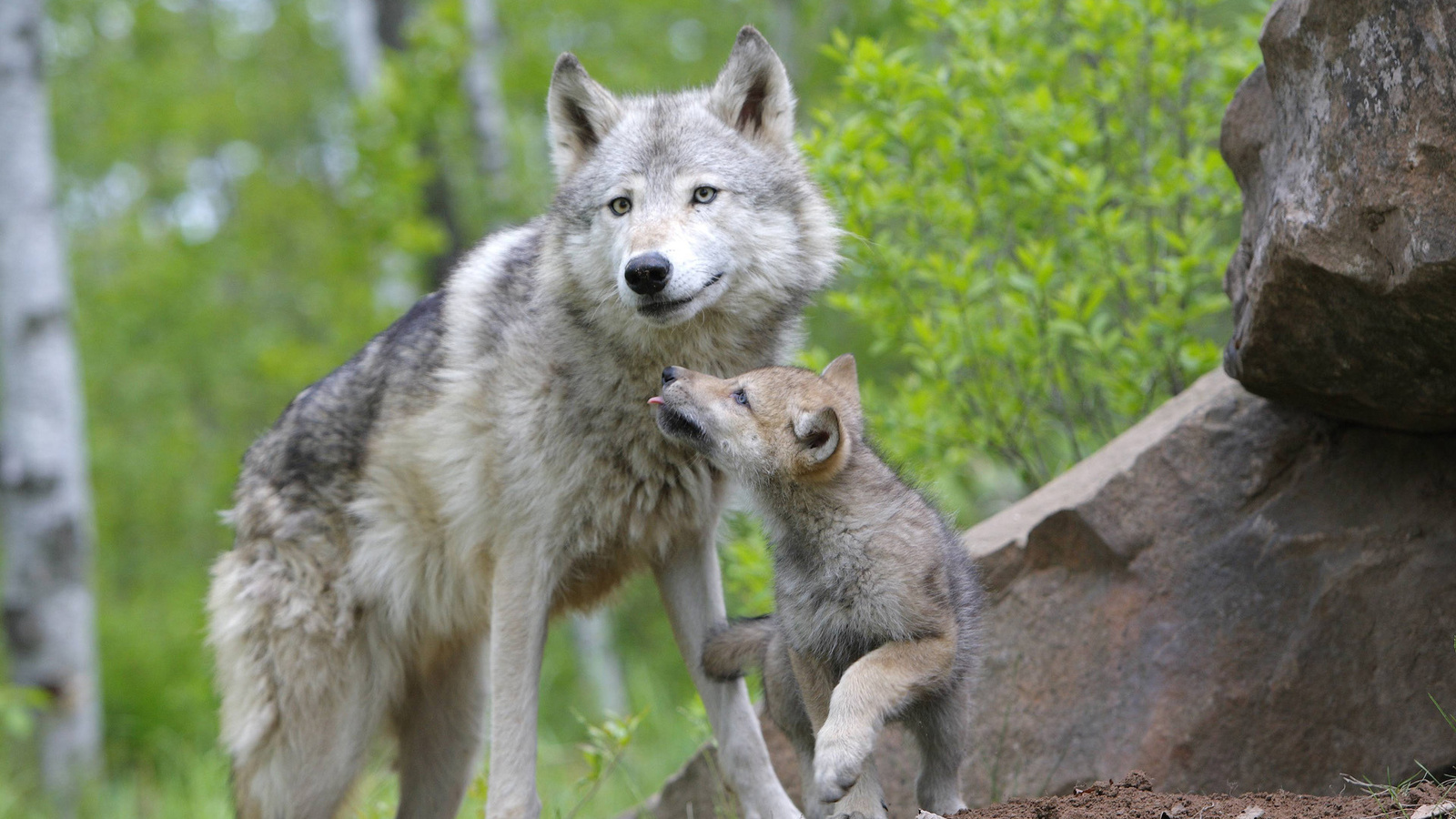 Узнаем  скорость,  с которой передвигается серый 
волк в разных ситуациях. 

Задача. Целый день волк бегает рысью со скоростью
 8 км/ч, во время опасности скорость их передвижения
 может увеличиться в 7,5 раз, а при охоте увеличивается
 на 22 км/ч. С какой скоростью серый волк передвигается 
при опасности и во время охоты?
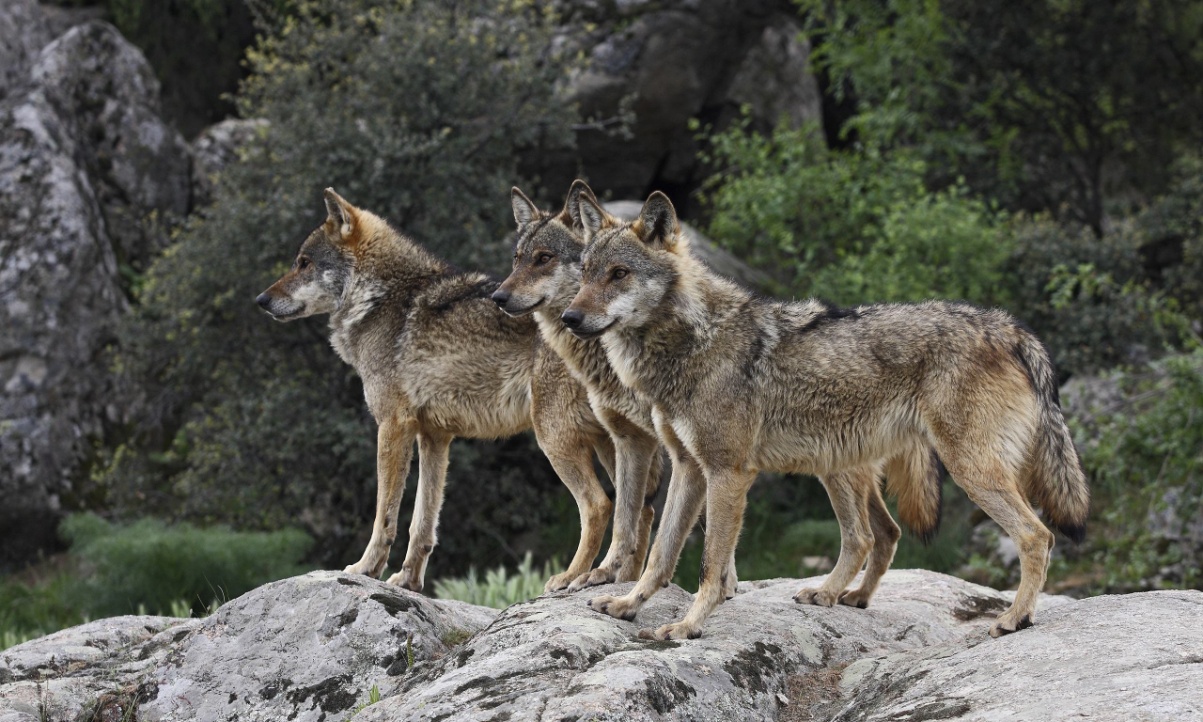 Решите пропорцию и найдите  площадь, которую  
может занимать волчья стая.
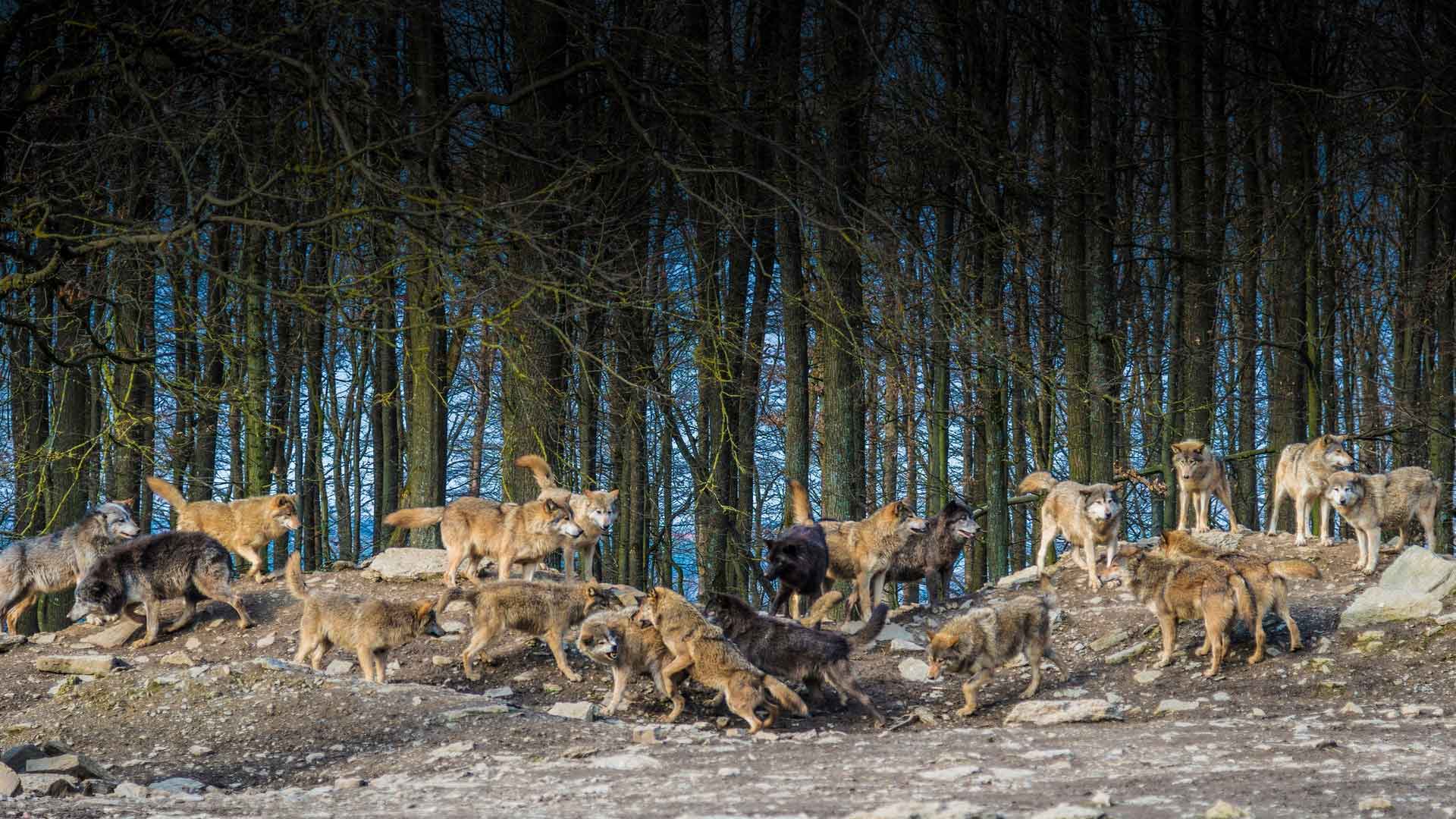 х
1
=
9
0,3
Узнаем, сколько волков существует в некоторых 
странах.
 	В России живёт 70000 серых волков, в Польше 1% 
от того что в России, в Италии на 400 меньше, чем в 
Польше, а в Норвегии и Швеции 26   % от того, что в Италии. Сколько волков существует в Норвегии и Швеции?
2
3
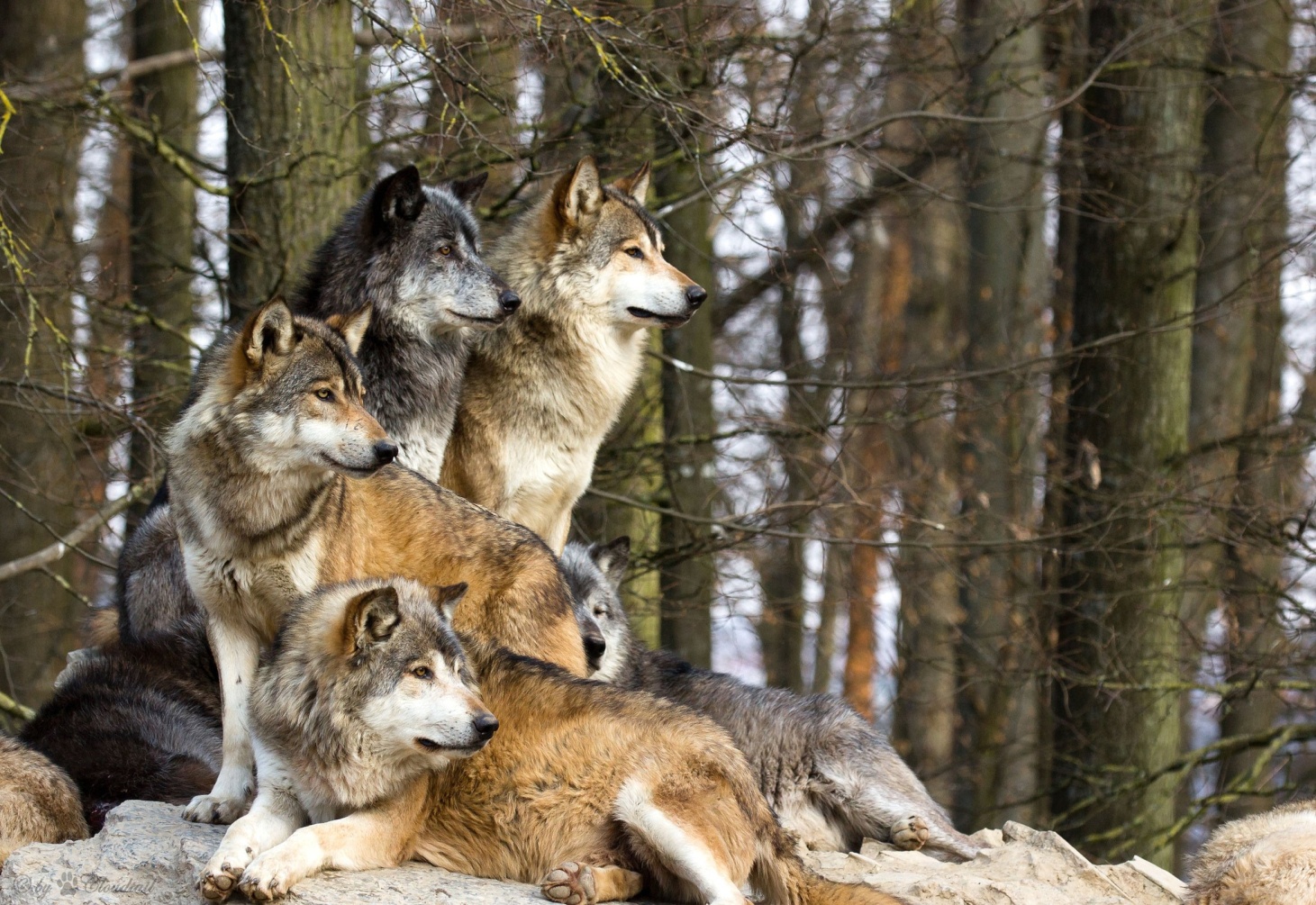 Домашнее задание: нарисовать волка по координатам на  координатной плоскости.

 1. (-9; 5), (-7; 5), (-6; 6), (-5; 6), (-4; 7),      (-4; 6), (-1; 3), (8; 3), (10; 1), (10; -4), (9; -5), (9; -1), (7; -7), (5; -7), (6; -6), (6; -4), (5; -2), (5; -1), (3; -2), (0; -1), (-3; -2), (-3; -7), (-5; -7), (-4; -6),  (-4; -1), (-6; 3), (-9; 4), (-9; 5).
2. Глаз (- 6; 5).
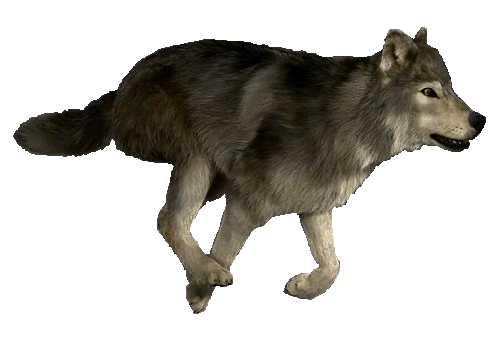